承辦單位：航空服務管理系
活動名稱：雇主座談會2
活動時間：113 年 4 月24日上 午 10點0 0 分
活動地點：A311教室
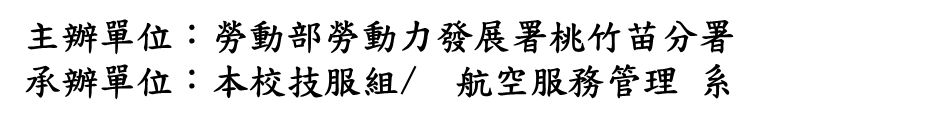 承辦單位：航空服務管理系
活動名稱：雇主座談會1 
活動時間：113 年 4 月25日上 午 10點0 0 分
活動地點：A311教室
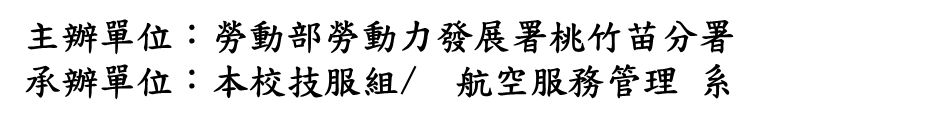